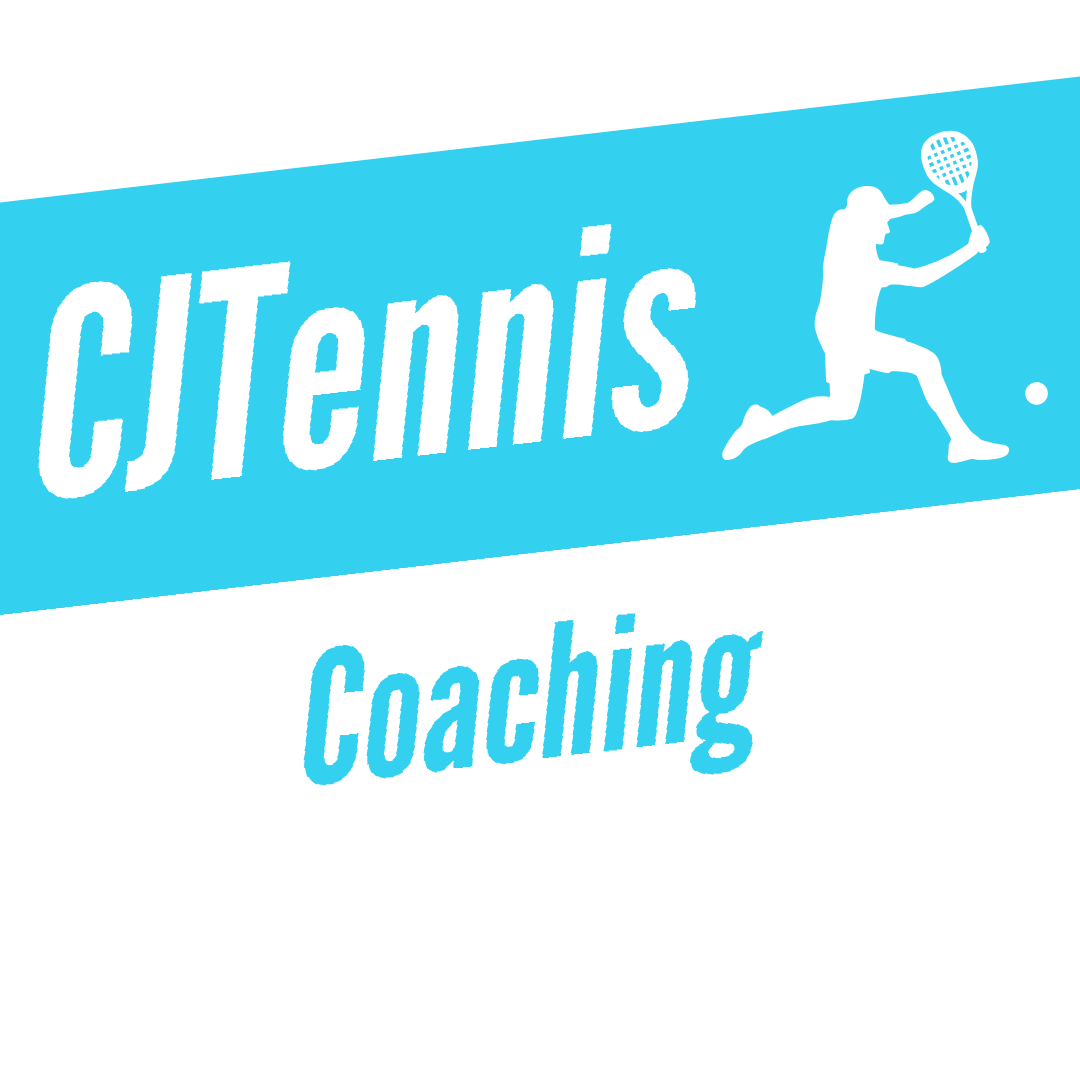 CJTennis coaching
Approaching the Net – When, and How? – Devised by Curtis Austin
What to Expect from this Resource.
Learn when to approach the net at the best times.
Learn how to most effectively approach the net in terms of ball placement.
Understand where to best position yourself once at the net.

Key for Diagrams
	A - You
	B - Opponent
	Solid Arrow  - Player Movement
	Broken Arrow – Ball Path
B
When to Approach the Net Pt.1
If the opponent plays a weaker or shorter ball, usually landing around, or inside the service line. (See Diagram)
These shorter balls can be hit will a long swing to add power/spin, while hitting with good depth.
However, the key term here is ‘weaker’, a short ball can be effective if hit with extreme topspin over the net (take Nadal for instance).
APPROACH
A
B
When to Approach the Net Pt.2
After hitting a shot that will be challenging for the opponent, usually into their weakness. 
For Example, ‘B’ has a weak backhand especially when receiving higher balls. ‘A’ hits a looping forehand with heavy topspin to ‘B’s’ backhand, so follows it in. (See Diagram)
A
B
When to Approach the Net Pt.3
If you are rushing forwards to receive a ball, such as a drop shot or a very low slice. 
In this case, go with the momentum and move up to the net, trying to recover to the baseline will put you on your heels and less prepared for the next ball.
For example ‘B’ hits a low short ball that ‘A’ manages to scramble to and pick up. ‘A’ then follows it in rather than recovering to the baseline. (See Diagram)
A
B
Placement of the Approach Pt.1
Down the Line (DL) is better than Crosscourt (XC).
See the length of the arrows on the diagram, DL requires far less distance to be covered in a very short amount of time, to be able to be set in an effective position to volley.
This also allows better coverage of a potential passing shot, as well as good coverage of the XC.
A
B
Placement of the Approach Pt.2
There are some exceptions to the rule of always hitting DL.
If the opponent has a significant weakness that can be exploited.
If the opponent is out of position, a XC approach could wrong foot a player sprinting to an anticipated DL shot. (See Diagram)
A
Position at the Net Pt.1
B
B
In terms of depth, get as close to the net as you can within reason. You want the biggest chance possible of having a volley above the line of the net ,which can be attacked.
Also the closer you are, the more court that can be covered. The red triangles shows the amount of court covered by ‘A’ when approaching both tight to the net, and approaching to the service line. (See Diagram)
A
A
B
Position at the Net Pt.2
Here we will look at the best way to come into the net following a DL approach.
The Diagram shows the approach shot played, and the movement up to the net, with ‘A’ following the path of the ball up the line.
The next slide will explain the court coverage.
A
B
Position at the Net Pt.3
‘A’ has placed themselves between the two high percentage shots, the up the line pass, and the XC backhand.
‘A’ can cover everything in the red triangle by bisecting the two high percentage shots, therefore ‘B’s’ only options are to play a tight backhand angle XC or paint the line with a pass.
The next slide will have two more examples of good court positioning after the approach. Remember, everything in the red triangle is covered by ‘A’.
A
B
B
A
A
THANKS FOR READING,CJTENNIS COACHINGWWW.CJTENNISCOACHING.Ca
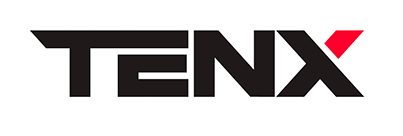 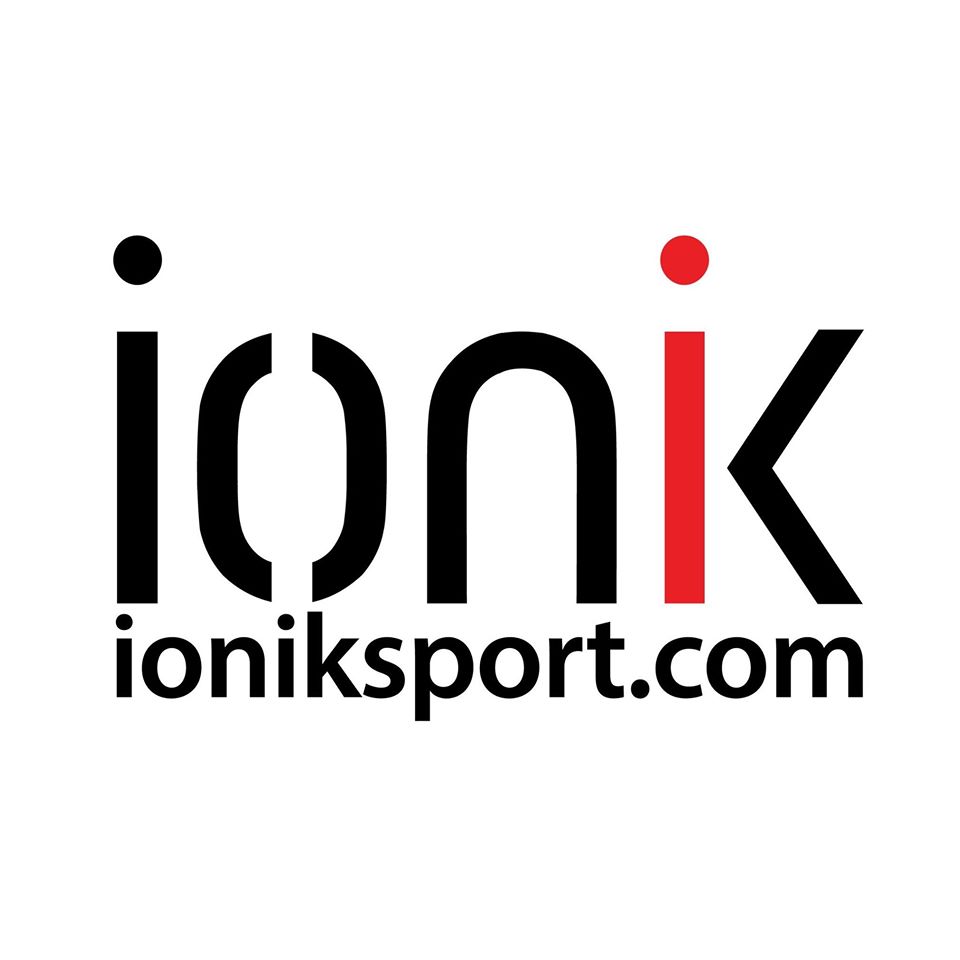 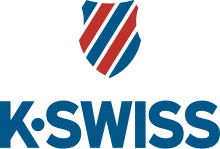